ESRM 321: Summer Quarter Term B 2023
FINANCE AND ACCOUNTING FROM A SUSTAINABILITY PERSPECTIVE
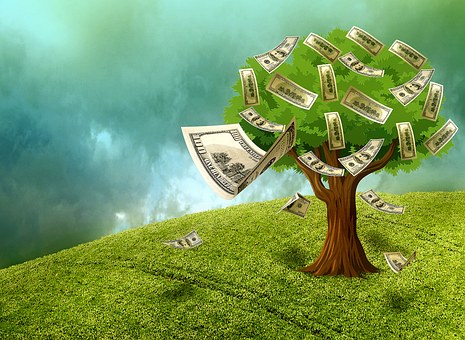 Register for ESRM 321
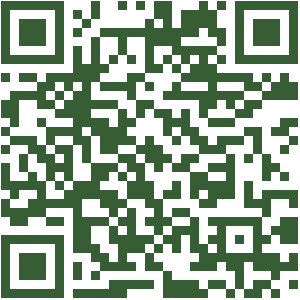 Course Description
This introduction to business for non-business majors course explores two of the four primary business dimensions, finance and accounting, from a sustainability perspective. Finance refers to the flows and uses of money among businesses, non-profits, people, and governments. Accounting involves recording, classifying, summarizing, and interpreting business transactions to provide management and stakeholders with information about an organization’s performance. Sustainability refers to meeting the needs and wants of people today without compromising Earth’s capacity to provide for future generations.
Course Details
5 credits, SLN 11411, NSc and SSc
This is a hybrid online course. Students self-pace when they read the required textbook and listen to Dr. Paun’s recorded lectures, but there are online exams and online quizzes scheduled on specific dates and times.
More information and the course syllabus are available on the course website, at https://canvas.uw.edu/courses/1643549. There are no in person events.
Please contact Dr. Dorothy Paun (dap@uw.edu) with questions.